平成２９年度　第１回川崎市指定介護保険事業者集団指導講習会
～施設系サービス～
施設サービス計画の作成時期
【基準条例第３条（基本方針）】
　施設サービス計画に基づき、可能な限り、居宅における生活への復帰を念頭に置いて、入浴、排泄、食事等の介護、相談及び援助、社会生活上の便宜の供与、その他日常生活上の世話、機能訓練、健康管理及び療養上の世話を行うことにより、入所者がその有する能力に応じ自立した日常生活を営むことができるようにすることを目指すものでなければならない。

⇒施設サービス計画は、入所時までに作成しなくてはなりません。
計画が無い場合には、介護報酬の返還を求められる場合があります
施設サービス計画の作成の流れ
【基準条例第１７条（施設サービス計画の作成）】


計画担当介護支援専門員は、解決すべき課題の把握（アセスメント）に当
   たっては、入所者及びその家族と面接を行わなければならない。

計画担当介護支援専門員は、サービス担当者会議の開催、担当者に対する照
   会等により、施設サービス計画の原案の内容について担当者に対し、専門的な
   見地からの意見を求めるものとする。

計画担当介護支援専門員は、施設サービス計画の原案の内容について入所者
   又はその家族に対して説明し、文書により当該入所者の同意を得なければなら
   ない。
施設サービス計画の作成のポイント
【基準条例の考え方第４の１０（施設サービス計画の作成）】

各種サービスに係る目標を具体的に設定し記載する必要がある。さらに提供される施
   設サービスについて、その長期的な目標及びそれを達成するための短期的な目標並び
   にそれらの達成時期を明確に盛り込み、当該達成時期には計画及びサービスの評価を
   行い得ることが重要である。

施設サービス計画作成後のモニタリングについては、定期的に入所者と面接して行う必
   要がある。また、モニタリングの結果についても定期的に記録することが必要である。

入所者の解決すべき課題の変化が認められる場合等必要に応じて施設サービス計画
   の変更を行うものとする。
事故発生の防止のために講じなければならない措置
【基準条例第４１条（事故発生の防止及び発生時の対応）】

①　事故が発生した場合の対応、市町村等への報告の方法等が記載さ　
　れた事故発生防止のための指針の整備

②　事故が発生した場合又はそれに至る危険性がある事態が生じた場
　合に、当該事実が報告され、その分析を通じた改善策を従業者に周知
　徹底する体制の整備

③　事故発生の防止のための委員会及び従業者に対する研修の定期的
　な実施
「事故発生防止のための指針」に盛り込まれる内容
１　施設における介護事故の防止に関する基本的考え方

２　介護事故の防止のための委員会その他の施設内の組織に関する事項

３　介護事故の防止のための職員研修に関する基本方針

４　施設内で発生した介護事故、ヒヤリハット事例及び現状を放置しておくと　
　介護事故に結びつく可能性が高いものの報告方法等の介護に係る安全の
　確保を目的とした改善のための方策に関する基本方針

５　介護事故発生時の対応に関する基本方針

６　入所者等に対する当該指針の閲覧に関する基本方針

７　その他介護事故等の発生の防止の推進のために必要な基本方針
「事実の報告及びその分析を通じた改善策の職員に対する周知徹底」の体制整備として想定されているもの
１　介護事故等について報告するための様式を整備すること

２　介護職員その他の従業者は、介護事故等の発生ごとにその状況、背景等を記
　　録するとともに、様式に従い介護事故等について報告すること

３　委員会において報告された事例を集計し、分析すること

４　事例の分析にあたっては、介護事故等の発生時の状況等を分析し、介護事故
　　等の発生原因、結果等をとりまとめ、防止策を検討すること

５　報告された事例及び分析結果を従業者に周知徹底すること

６　防止策を講じた後に、その効果について評価すること
衛生管理について
清潔区域と不潔区域の区分を常に意識し、共用、混在させない



【不適切な事例】
・汚物処理室の中に未使用のリネン・紙おむつを置いている
・１本のモップで施設内全ての場所を清掃している
・蓋のない容器で汚物運搬を行う
・利用者の使用する歯ブラシが接触する状態で保管されている
・トイレや洗面所のタオルが共用となっている
・汚染されたシーツ等が随時交換されていない
・廊下やユニット、居室内に排泄物の異臭が立ち込めている
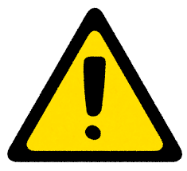 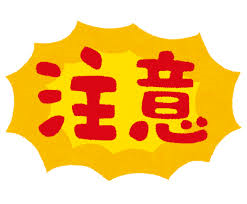 感染症・食中毒の予防及びまん延防止のための対策を検討する委員会
【基準条例第３３条（衛生管理等）】
　感染症及び食中毒の予防及びまん延の防止のための対策を検討する委員会を、３月に１回以上定期的に開催するとともに、その結果を従業者に周知徹底すること。

【基準条例の考え方第４の２５（衛生管理等）】
　幅広い職種（例えば、施設長（管理者）、事務長、医師、看護職員、介護職員、栄養士、生活相談員）により構成する、構成メンバーの責務及び役割分担を明確にするとともに、専任の感染対策を担当する者を決めておくことが必要。

　⇒　上記の内容を指針・要領等に明記し明確化しておくこと
感染症及び食中毒の予防及びまん延の防止のための指針
【基準条例の考え方第４の２５（衛生管理等）】
（平常時の対策）
　施設内の衛生管理（環境の整備、排泄物の処理、血液・体液の処理等）、日
常のケアにかかる感染対策（標準的な予防策、手洗いの基本、早期発見のた
めの日常の観察項目）


（発生時の対応）
　発生状況の把握、感染拡大の防止、医療機関や保健所市町村における施
設関係課等の関係機関との連携、医療処置、行政への報告等が想定される。
また、発生時における施設内の連絡体制や上記の関係機関への連絡体制を整備し、
明記しておくことも必要である。
感染症及び食中毒の予防及びまん延の防止のための研修
【基準条例第３３条（衛生管理等）】
　介護職員その他の従業者に対し、感染症及び食中毒の予防及びまん延の防
止のための研修を定期的に実施すること。


【基準条例の考え方第４の２５（衛生管理等）】
  指針に基づいた研修プログラムを作成し、年２回以上の定期的な教育を開催
するとともに、新規採用時には必ず感染対策研修を実施することが重要である。
  また、調理や清掃業務を委託する場合にも、委託者に施設の指針を周知する
必要がある。
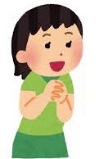 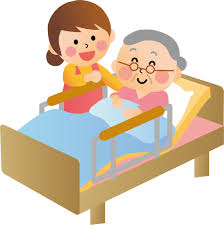 褥瘡発生を予防するための体制整備①
【基準条例第１８条（介護）】
　指定介護老人福祉施設の開設者は、入所者に褥瘡(じょくそう)が発生しな
いよう適切な介護を行うとともに、その発生を予防するための体制を整備しなけ
ればならない。
褥瘡発生を予防するための体制整備②
【基準条例の考え方１１（介護）】


①　当該施設における褥瘡のハイリスク者（日常生活自立度が低い入所者等）に
   対し褥瘡予防のための計画の作成、実践並びに評価を行うこと。

②　当該施設において、専任の施設内褥瘡予防対策を担当する者（看護師が望
   ましい）を決めておく。

③　医師、看護職員、介護職員、栄養士等からなる褥瘡対策チームを設置する。

④　当該施設における褥瘡対策のための指針を整備する。

⑤　介護職員等に対し、褥瘡対策に関する施設内職員継続教育を実施する。ま　　
　 た、施設外の専門家による相談、指導を積極的に活用することが望ましい。
定員超過利用による減算
（定員超過利用による減算）
　災害、虐待その他やむを得ない事情がある場合を除き、１ヶ月の入所者数の
平均が、運営規定で定められている定員を超過する場合は、入所者全員につい
て、定員超過となった月の翌月から定員超過が解消された月まで所定単位数
の70/100で算定します。

⇒　利用者の入所日と退所日が重なり一時的に定員を上回る場合は、災害、
  虐待、その他やむを得ない事情がある場合を除き、当該時間帯は定員超過に
  あたります。定員超過減算には該当しませんが、運営基準違反となります。
人員基準について
他の職務に従事した場合は、勤務時間を管理し、職種ごとに勤務時間を按分
　すること（介護支援専門員のみ例外規定あり）

【基準条例第５３条（勤務体制の確保）】

① ユニット毎に常時1人以上の介護又は看護職員を配置すること
　⇒　２ユニットを一括りにしてシフト表を作成すべきではありません

② ユニットリーダーをユニット毎に配置すること
　⇒  ユニットケアリーダー研修受講者は、当面、施設全体で2名以上いれば良
　　いが、ユニットリーダーは計画的に育成し配置しておくこと
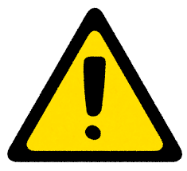 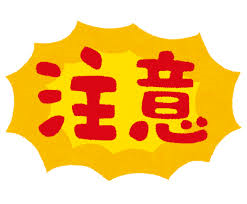 勤務形態一覧表（従来型）
勤務形態一覧表（ユニット型）
身体的拘束の廃止について①
【基準条例第１６条（指定介護福祉施設サービスの取扱い方針）】
　当該入所者又は他の入所者等の生命又は身体を保護するため緊急やむを得ない
場合を除き、身体的拘束その他入所者の行動を制限する行為を行ってはならない。




【基準条例の考え方第９（指定介護福祉施設サービスの取扱い方針）】
　緊急やむを得ない場合に身体的拘束等を行う場合にあっても、その態様及び時間、
その際の入所者の心身の状況並びに緊急やむを得ない理由を記録しなければならな
いこととしたものである。
身体的拘束の廃止について②
【身体拘束ゼロへの手引き　より】


①　切迫性・非代替性・一時性の三要件をすべて満たすことを「身体拘束廃止委
　員会」等のチームで検討、確認し記録しておく。

②　「緊急やむを得ない場合」に該当するかの判断は、施設全体としての判断が
　行われるように、あらかじめルールや手続きを定めておく。


　⇒ 施設長の判断は、施設全体としての判断とはみなされません。
　⇒ 検討・確認する構成員、記録する様式などを指針や要領等に記載することが必要
　　　です。
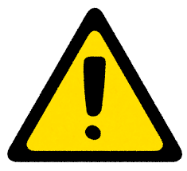 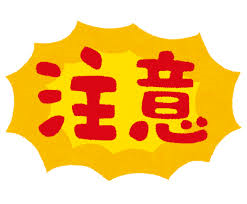 身体的拘束の廃止について③
【身体拘束ゼロへの手引き　より】

　本人や家族に対して、身体拘束の内容、目的、拘束の時間、時間帯、期間等をでき
る限り詳細に説明し、十分な理解を得るよう努める。その際には、施設長や医師、その
他現場の責任者から説明を行うなど、説明手続きや説明者について事前に明文化し
ておく。

⇒  指針や要領等に、説明手続き及び説明者について明記しなければならない。
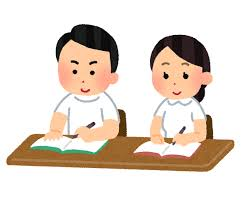 日常生活に要する費用について
【老企第５４号（通所介護等における日常生活に要する費用の取扱いについて）】

　「身の回り品として日常生活に必要なもの」とは、一般的に要介護者等の日常生活
に最低限必要と考えられる物品であって、利用者等の希望を確認した上で提供される
ものをいう。したがって、こうした物品を事業者又は施設がすべての利用者等に対して
一律に提供し、すべての利用者等からその費用を画一的に徴収することは認められな
いものである。
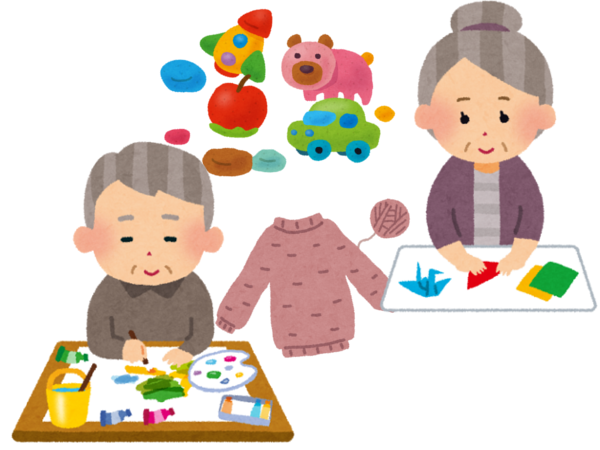 費用徴収できない事例
入所者・家族の自由な選択に基づき提供されているか


【不適切な事例】
・教養娯楽費や行事費が、参加の有無に関わらず徴収されていた。
・日常生活品について個別に選択できず、持ち込みも制限されていた。
・介護上必要な、とろみ剤、サプリメント、栄養補助食品の追加費用を徴収してい
　た。
・協力医療機関より近隣の医療機関への交通費を徴収していた。
・出納管理にかかる費用の徴収を、希望の確認をせず一律に徴収していた。
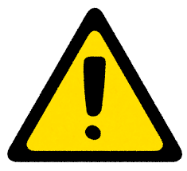 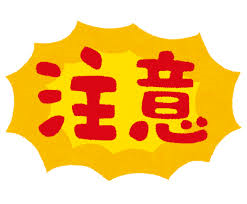 栄養ケア計画の作成
【栄養マネジメント加算について　老企第40号　第2の5（18）】
　
ハ　栄養アセスメントを踏まえ、施設長の管理のもと、医師、管理栄養　
　士、歯科医師、看護職員、介護支援専門員その他の職種の者が共
  同して、（中略）関連職種が共同して取り組むべき事項等を記載した
  栄養ケア計画を作成すること。
　　 また、作成した栄養ケア計画については、栄養ケア・マネジメントの
　対象となる入所者又はその家族に説明し、その同意を得ること。

⇒　計画を作成し、同意を得ていなければ加算は算定できません。
栄養ケア計画の見直し
【栄養マネジメント加算について　老企第40号　第2の5（18）】

ホ　入所者ごとの栄養状態に応じて、（中略）、低栄養状態のリスクの高い者
　及び栄養補給方法の変更の必要性のある者については、おおむね２週間ご
　と、低栄養状態のリスクが低い者については、おおむね３月ごとに行うこと。
　   なお、低栄養状態のリスクが低い者も含め、少なくとも月１回、体重を測 
  定するなど、入所者の栄養状態の把握を行うこと。

へ　入所者ごとに、おおむね３月を目処として、低栄養状態のリスクについて、
　栄養スクリーニングを実施し、栄養ケア計画の見直しを行うこと。
定期的に記録すべき加算の算定根拠
【サービス提供体制強化加算】
   職員の割合の算出に当たっては、常勤換算方法により算出した前年度（３月を除く）の平均を用いることとする。

【日常生活継続支援加算】
   加算の算定を行うために必要となる介護福祉士の員数を算出する際の入所者数については、前
年度の平均入所者数を用いること。
　 また、介護福祉士の員数については、毎月において直近３か月間の介護福祉士の員数が必要な員数を満たしていることが必要である。

【精神科医師配置加算】
　常に、認知症である入所者の数を的確に把握する必要があること。

【夜勤職員配置加算】
　 夜勤を行う職員の数は１日平均夜勤職員数とし、暦月ごとに夜勤時間帯における延夜勤時間数を、当該月の日数に１６を乗じて得た数で除することによって算定する。
施設における入退所
【基準条例の考え方第４の２（提供拒否の禁止）】
サービス提供を拒むことのできる正当な理由は、次に限られる。
「入院治療の必要がある（※ない）場合」（※療養型医療施設）
「その他入所者に対し、自ら適切な施設サービスを提供することが困難な場合」

（正当な理由とは言えない事例）
「要介護度・所得の多寡」、「服薬している薬の薬価」、「認知症の有無」、「送迎の可否」など。
基準違反に該当
特別養護老人ホームへの入所
【基準条例第１２条（入退所）】
　入所申込者の数が入所定員を超えている場合には、介護の必要の程度及
び家族等の状況を勘案し、指定介護福祉施設サービスを受ける必要性が高
い方を優先的に入所させるよう努なければなりません。

　施設長、生活相談員、介護・看護職員、介護支援専門員等の間で検討した内容は、記録しておく必要があります。

　市の指針に沿った入居順位の考え方に基づき、入居順位名簿を作成すること。　

・・・例えば
　⇒　待機順のみで判断する。
　⇒　入所判定会議を開催していない。
　⇒　入所判定会議の記録がない。
基準違反に該当
介護老人保健施設の入退所
【基準条例の考え方第４の６（入退所）】
　介護老人保健施設は、看護、医学的管理の下における介護及び機能訓練
等が必要な要介護者を優先的に入所させるとよう努め、透明性及び公平性
が求められることに留意すべきものである。
　
（居宅復帰の検討）
　医師、薬剤師、看護・介護職員等による居宅における生活への復帰の可否
の検討は、入所後早期に行うこと。
　また、その検討は病状及び身体の状態に応じて適宜実施すべきものである
が、少なくとも３月ごとには行うこと。
　これらの定期的な検討の経過及び結果は記録しておくとともに、記録は５年
間保存しておくこと。
短期入所サービス計画の作成
【基準条例第１５５条（指定短期入所生活介護の取扱い方針）】
　指定短期入所生活介護事業所の管理者は、概ね４日以上にわたり継続して
入所することが予定されている利用者については、サービスの目標、具体的な
サービス内容等を記載した短期入所生活介護計画を作成しなければならない。
　
　①　計画作成責任者は管理者

　②　計画が作成されていない場合は、報酬返還対象

　③　サービスの目標やサービス内容等は具体的に記載
短期入所サービス計画の説明・同意
【基準条例第１５６条　（短期入所生活介護の作成）】
　管理者は、短期入所生活介護計画の作成に当たっては、その内容について利用者又は家族に対して説明し、同意を得なければならない。
　　

（計画の交付）
　管理者は、短期入所生活介護計画を作成した際には、当該計画を利用者に交付しなければならない。

⇒　同意の捺印に時間がかかる場合には、経過記録を残すこと。
短期入所サービスにおける食費の設定
【平成２４年度介護報酬改定Q&A】
（食費の設定）
　ショートステイ（短期入所生活介護、短期入所療養介護）については、入所
の期間も短いことから、原則として１食ごとに分けて設定する。


（補足給付の取扱い）
　利用者負担第１段階から第３段階の方の補足給付の取扱いついては、１日
の食費の合計額について、補足給付の「負担限度額」に達するまでは補足給
付は行われず、「負担限度額」を超える額について補足給付が行われることと
なる。
平成２９年度　第１回川崎市指定介護保険事業者集団指導講習会
～施設系サービス～